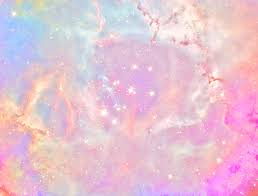 K-Pop
K-Pop
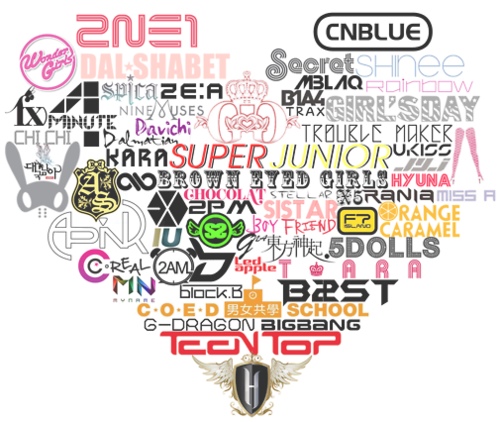 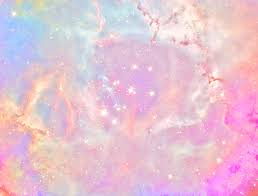 Interesse temático
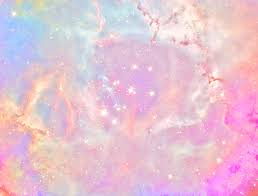 índice
Introdução
O que é K-pop?
Em Que Língua é o K-pop?
Onde Surgiu o K-pop?
É conhecido Mundialmente?
É Muito Famoso?
Grupos de K-pop
Coreografias de K-pop
Vídeo Clipes de K-Pop
Grupos Mais Famosos de K-Pop
Será que na Coreia Só Existe K-Pop?
Tipos De Estilos De K-Pop
Conclusão
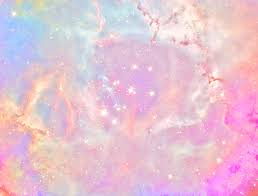 O que é o K-pop
K Pop música pop coreana ou música popular coreana, é um gênero musical originário da Coreia do Sul que se caracteriza por uma grande variedade de elementos audiovisual.
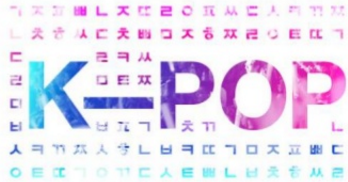 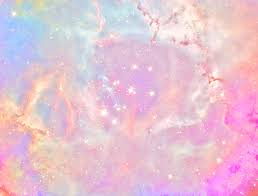 Grupos de K-pop
Existem Muitos Grupos de K-Pop, porém irei apenas referir os mais Conhecidos, ou aqueles que eu conheço: Bts, 2NE1, Got7, Big Bang, BLACKPINK, Exo.
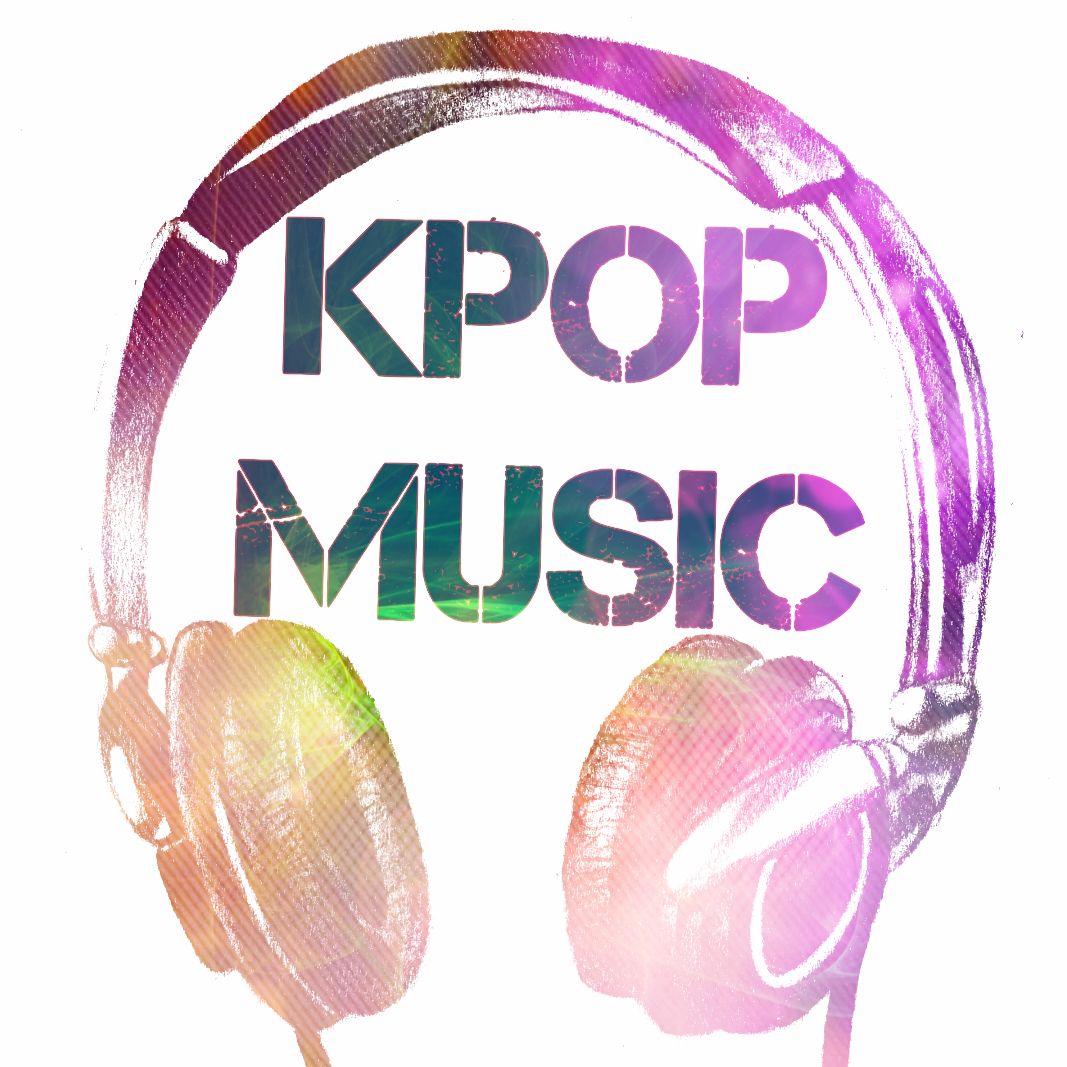 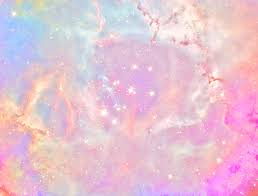 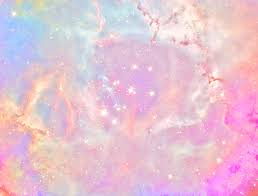 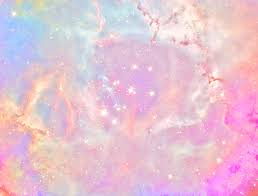 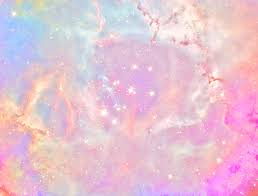 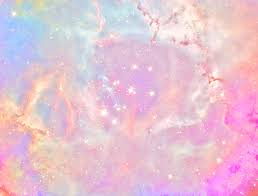 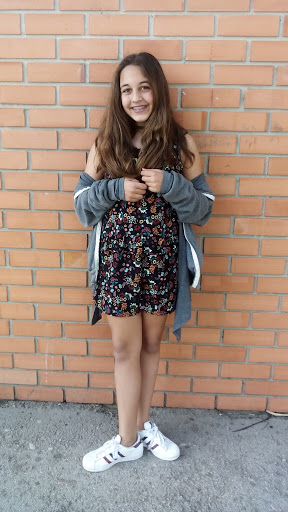